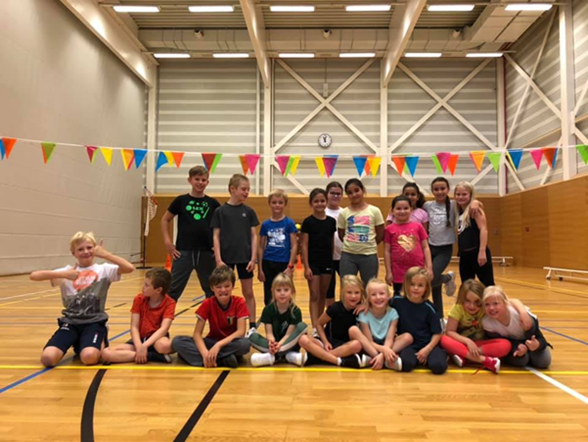 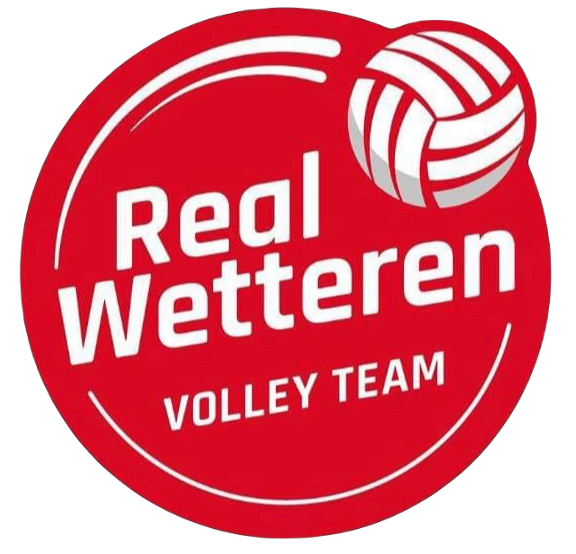 Volley Team Real Wetteren
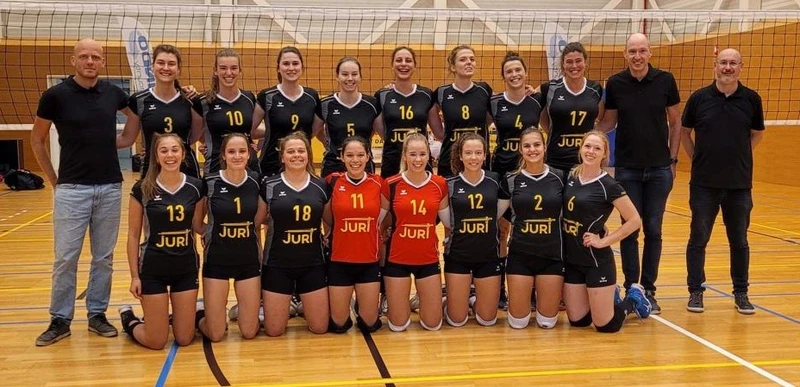 Algemene ledenvergadering seizoen 2024 – 2025
12 September 2024
Wie zijn we ?
Terugblik 2023 – 2024
Vooruitblik 2024 – 2025
Clubdoelstellingen
Bestuur
Sociale Media
Ploegen
Sportief beleid
Evenementen
Lidgeld
Sponsoring
Budget 2024 – 2025
Clubidentiteit
Agenda
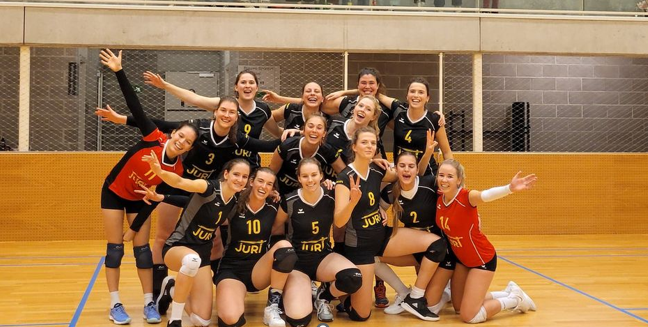 Wie zijn wij ?
Dames 3de nationale worden vice-kampioen en winnen de nationale eindronde voor bijkomende stijger

Voor het eerst 3 jeugdploegen actief  op niveau 1 (MU13A, MU15 en MU17A)

Meisjes MU15 Niv1 kwalificeren zich voor de kampioenenreeks O-Vl

Voor het eerst sinds de fusie hadden we opnieuw 3 jongens ploegen bij de jeugd met de JU13 , JU15 en JU17 

Opstart thematrainingen en 3de trainingsmomenten 

Sterke groei van de beachwerking in tussenseizoen (met ook eigen terrein)
Terugblik 2023-2024Hoogtepunten
Titelambities voor Dames 3de nationale 

Voor het eerst neemt  een ploeg (MU15Niv1) van VT Real deel aan de “Youth Champions League” 

Jeugd krijgt maximale kansen bij Promo 4

Uitbreiding van aantal 3de trainingsmomenten en extra wedstrijden door prio-systeem 

VT Real Wetteren vertegenwoordigd in de algemene vergadering van Volley Vlaanderen (30 clubs)
Vooruitblik 2024-2025
Sterkere fundamenten
Sportieve ambities
Doelstellingen2020 - 2024
Uitbouw van bestuur en vrijwilligersnetwerk
Vergroten van onze sponsorbasis
Een gevarieerde evenementenkalender als basis voor onze community
Een financieel stabiele club
 Met grotere visibiliteit
Meer gediplomeerde trainers 
15% meer jeugdspelers
Doorstroom verzekeren van jeugd naar senioren
1 herenploeg in competitie brengen
Dames 1 als sportief uithangbord voor de club
Evaluatie Doelstellingen
Voorzitter		Jürgen De Bock		0478 55 92 62 	
Secretaris		Els Bonte			0473 24 08 96		
Penningmeester		Philippe De Waele		0475 56 56 91
(vacant vanaf 1/1/25)             
  
Communicatie		Matthias De Waele		0475 26 92 64

Sportief 		Joeri Dauwens		0479 81 28 39

Aanspreekpunt Integriteit	Laura Jonckheere		0479 94 28 85
Bestuur Mandaten
facebook.com/volleyteamRealWetteren
Sociale Media
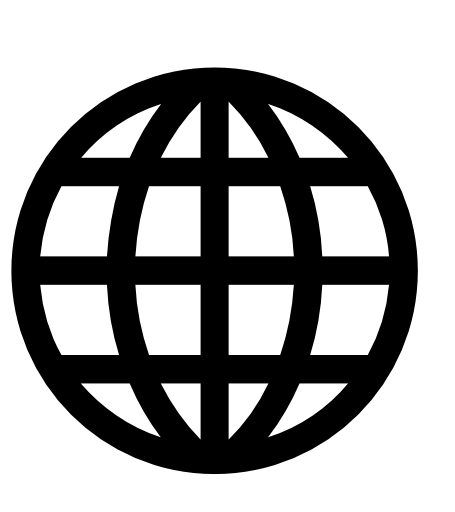 https://www.vtrealwetteren.org
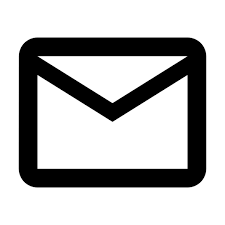 info@vtrealwetteren.org
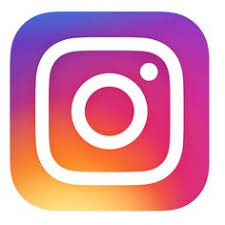 instagram.com/vtrealwetteren
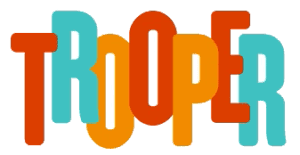 steun ons via online shoppen – zie website
Score sportief beleid VT Real Wetteren op 5 seizoenen verdubbelen van 13 naar 26 punten

Jeugdploeg niv 2 = 1 ptn , jeugdploeg niv 1 = 2 ptn , jeugdploeg YCL = 3 ptn,  promo 4 = 3 ptn, promo 3 = 4 ptn, promo 2 = 5 ptn , promo 1 = 6 ptn , 3de nat = 7 ptn , 2de nat = 8 ptn, 1e nat = 9 ptn , liga = 10 ptn

Ranking VT Real Wetteren in Benchmark Oost-Vlaamse clubs verbeteren van positie 35 naar positie 15

Actuele score VT Real Wetteren 25 punten
Sportief beleid2022 – 2027Doelstelling
Sportief beleid2022 – 2027Ranking O-Vl
Target 2030
2024
2022
Sportief beleid2022 - 2027
Ranking overall : 17de plaats

Ranking jeugd : 11de plaats

Ranking jeugd dames : 5de plaats

Ranking overall per inwoner : 13de plaats

Totaal aantal clubs O-Vl : 45 clubs
Sportief beleid2022 – 2027Ranking VT Real
Ploeg			Trainer	                                     Coach	

Volley Academy		Kaat Coppens, Iste Malfait, Ilene D’Hondt, Yelena De 					Mey, Lukas Van Alboom, Kasper Van Caekenberg, Staf Bracke	            
U11			Fiep De Vos & Amelie Vermeiren	             
U13J 			Stijn De Clercq                             	          
MU13A			Philippe Cryns         
MU13B			Sam Van Der Burght / Evi Steppé                       
JU15			 Koen Bartholomees 	
MU15A 			Victoria Marcoen
MU15B			Frederik Seghers & Gunnar Vandersanden      
JU17 			Jeroen De Bruycker
MU17			Joeri Dauwens
MU19 			Leen Magherman
DP4			Sam Van Der Burght
DN3		                   	David Van Cauwenberghe / Axel De Paepe/ Peter Dierickx
Recreal
Ploegen2024 - 2025
Academy		Jürgen De Bock
U11			Hendrik Wouters 	             
U13J 			Thomas Blomme                           	          
MU13A			Kirsten Beeusaert & Youri Poelman   
MU13B			Katrien Van Durme       
JU15			Jürgen De Bock             
MU15A 			Laura Jonckheere  
MU15B			Lieve Matthys          
JU17 			Carolien Moreel
MU17 			Leen De Frenne
MU19 			Lieven Van De Keer
DP4			Keaty Maes
DN3		                   Sarah de Hemptinne & Victoria Marcoen
Recreal			Sam Van Der Burcht
Ploeg- verantwoordelijke(1e contactpersoon)
DN3   			zaterdag 20h00
DP4			zaterdag 20h00
MU19			zaterdag 12h00
MU17			zaterdag 12h00
JU17 			zaterdag 12h00
MU15A			zaterdag  15h00
MU15B			zaterdag 15h00
JU15			zaterdag 15h00
MU13A			zaterdag 15h00
MU13B			zaterdag 15h00
JU13			zaterdag 12h00
Heren recrea	                     woensdag 20h00

Voor exacte data en eventuele uur wijzigingen : zie www.volleyscores.be
Er worden ieder weekend thuiswedstrijden georganiseerd (alternerend)
Wedstrijden
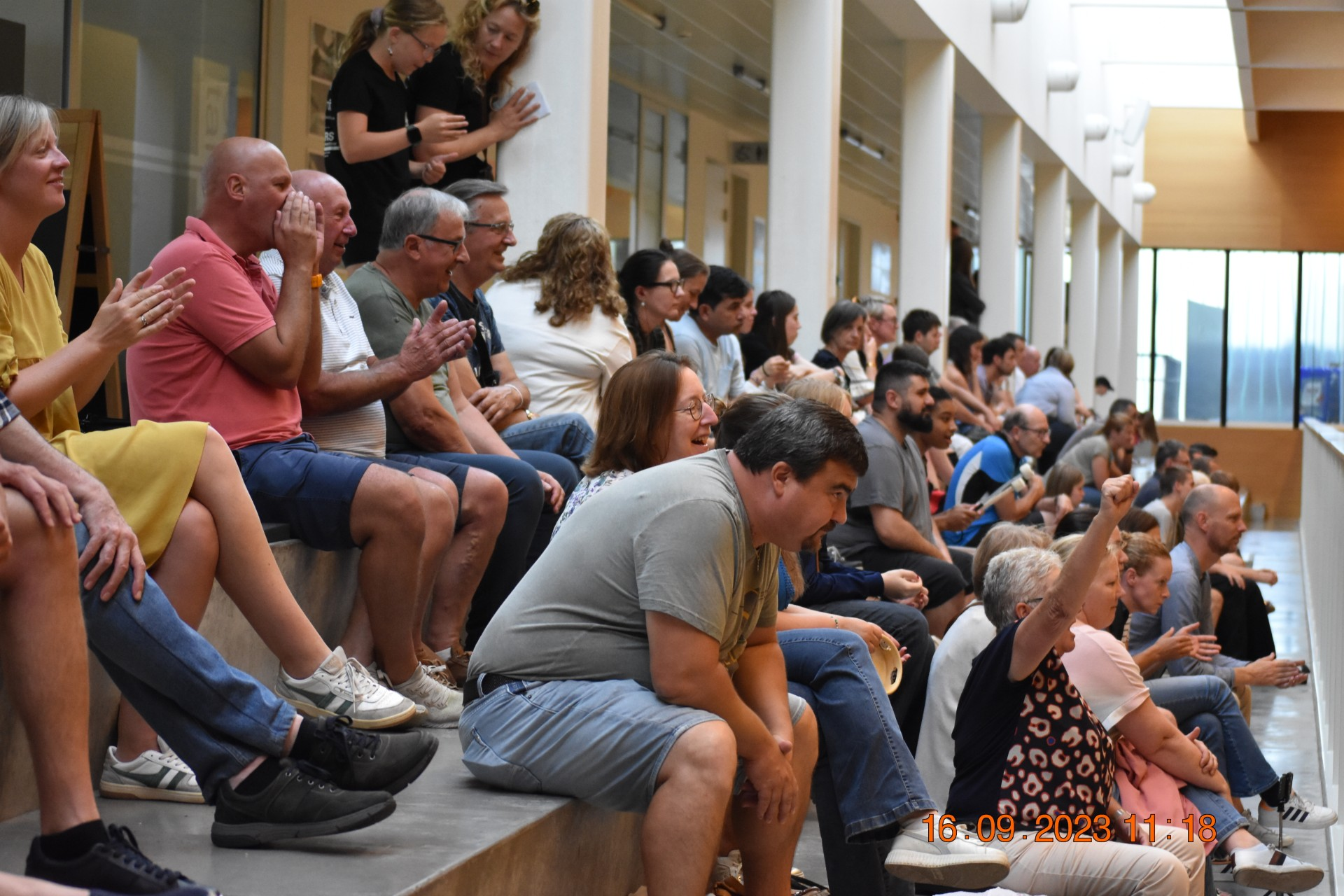 Donderdag 12 september 		ledenvergadering

Zondag 6 oktober 			zwerfvuilactie

Woensdag 30 oktober		youth champions league in wetteren

Oktober – november		verkoopactie Milka

Zaterdag 16 november		sponsorevent

Vrijdag 27 december		kersttornooi

Zondag 2 februari			eetfestijn

Zaterdag 10 mei			clubdag & spaghetti festijn
Kalender2024- 2025
Helpende handen
VT real wil graag een familiale  club zijn en daarom rekenen we ook op onze ouders en leden om mee te helpen bij volgende zaken :  wedstrijdblad of tablet, wassen van de truitjes, vervoer bij wedstrijden op verplaatsing, scheidsrechter, acties…

Zonder jullie hulp kan er niet gespeeld worden
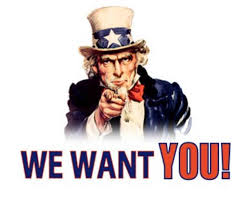 Volley Academy			175 €
U11				200 €
U13				240 €
U15				240 €
U17				240 €
U19				240 €
Senioren			275 €
Recreatie                                                120  €

2de lid uit zelfde gezin – 30 € , vanaf 3de lid uit zelfde gezin -60 €
Nieuwe leden : 3 test trainingen gratis
Indien speler een prio statuut heeft : lidgeld betalen van de prio 1 ploeg
Lidgeld te betalen voor 10/9  (uitgezonderd academy)
Lidgeld 2024 - 2025
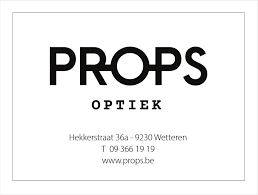 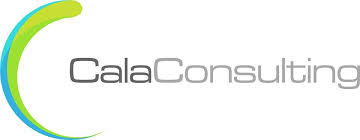 Onze sponsors
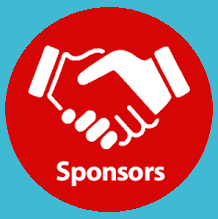 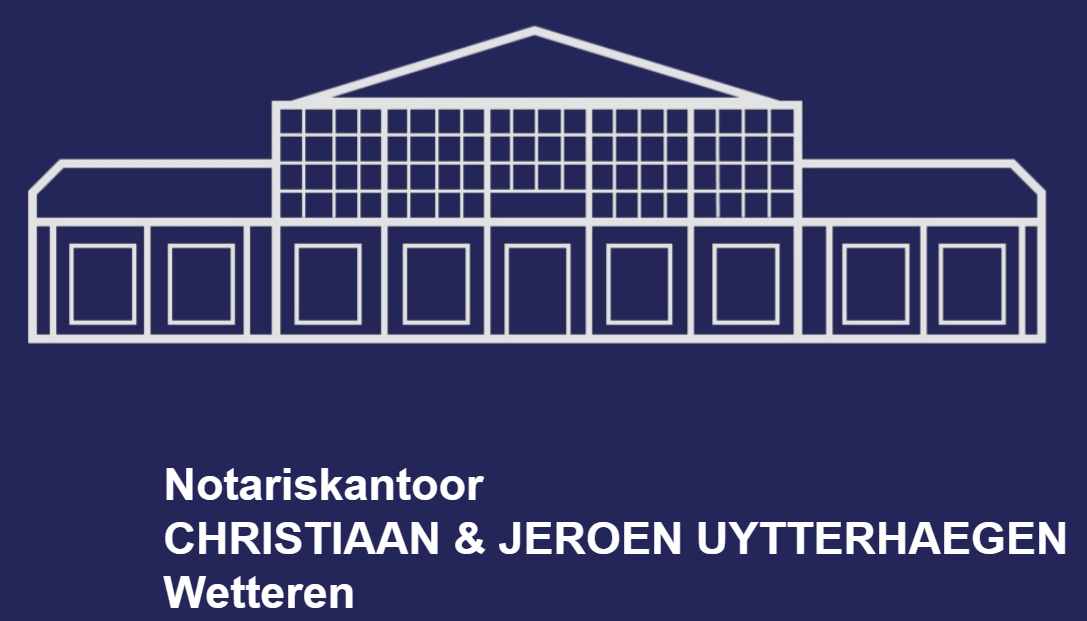 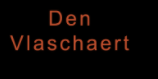 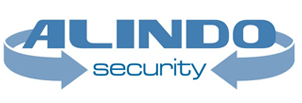 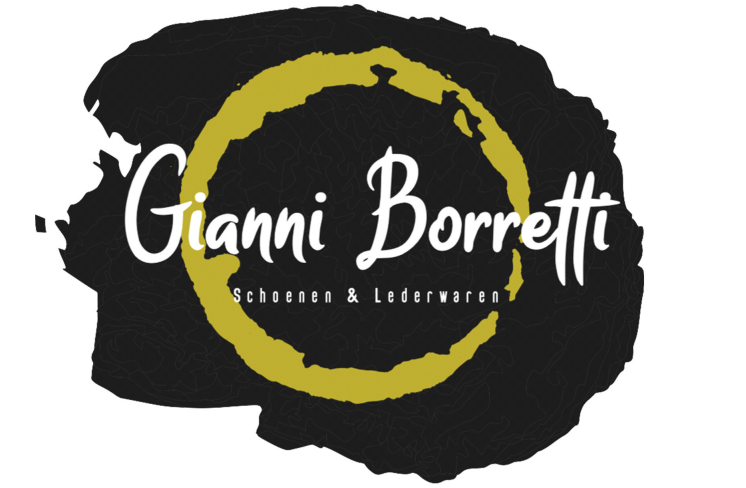 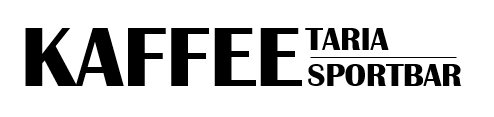 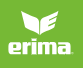 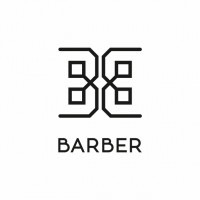 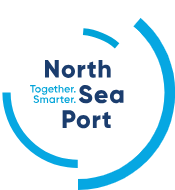 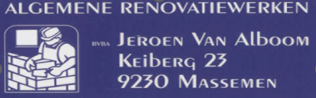 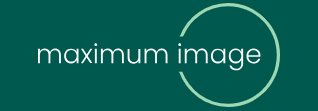 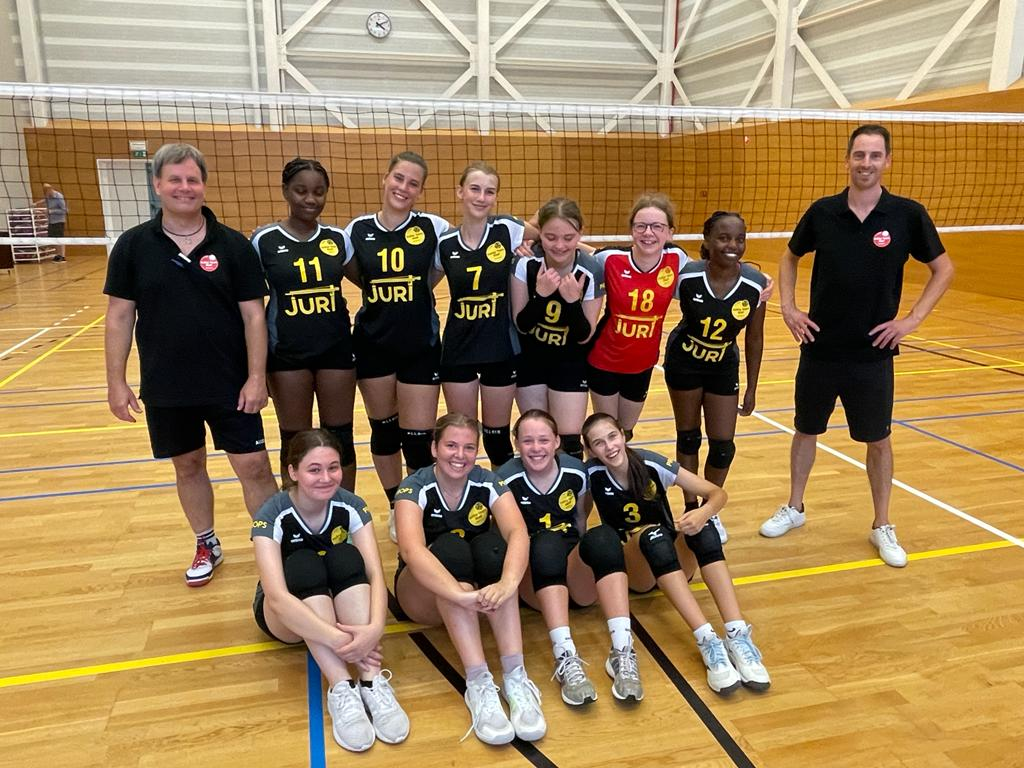 Clubidentiteit
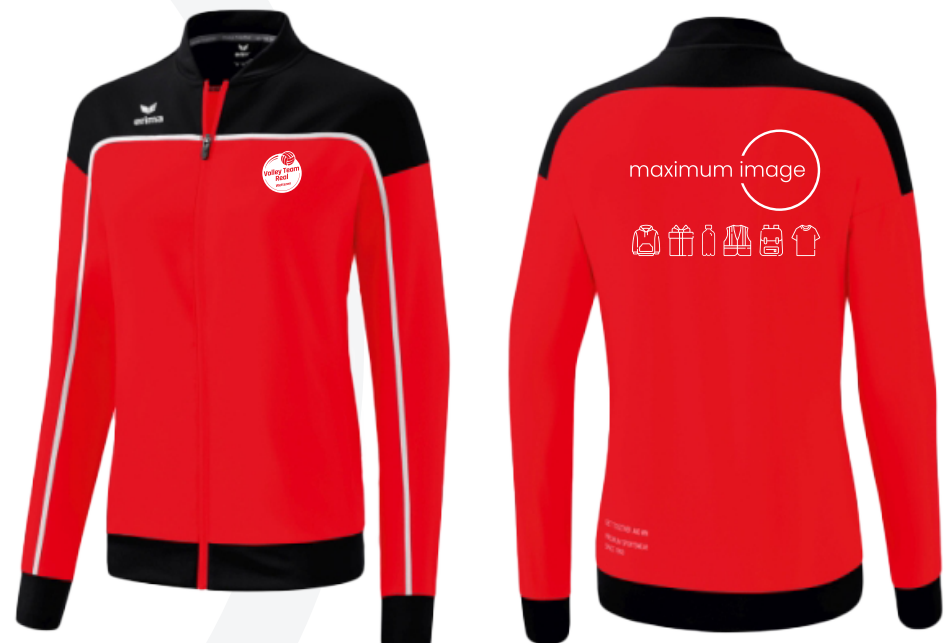